Variables, Expressions, and Statements
Chapter 2
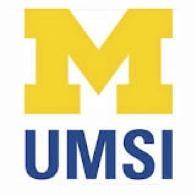 Python for Everybody
www.py4e.com
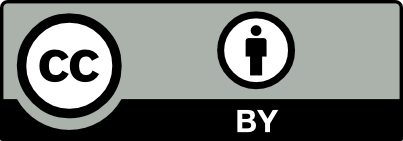 [Speaker Notes: Note from Chuck.  If you are using these materials, you can remove the UM logo and replace it with your own, but please retain the CC-BY logo on the first page as well as retain the acknowledgement page(s) at the end.]
Constants
Fixed values such as numbers, letters, and strings, are called “constants” because their value does not change
Numeric constants are as you expect
String constants use single quotes (')or double quotes (")
>>> print(123)
123
>>> print(98.6)
98.6
>>> print('Hello world')
Hello world
Reserved Words
You cannot use reserved words as variable names / identifiers
False      await      else       import     pass
None       break      except     in         raise
True       class      finally    is         return
and        continue   for        lambda     try
as         def        from       nonlocal   while
assert     del        global     not        with
async      elif       if         or         yield
Variables
A variable is a named place in the memory where a programmer can store data and later retrieve the data using the variable “name”
Programmers get to choose the names of the variables
You can change the contents of a variable in a later statement
12.2
x
x = 12.2
y = 14
14
y
Variables
A variable is a named place in the memory where a programmer can store data and later retrieve the data using the variable “name”
Programmers get to choose the names of the variables
You can change the contents of a variable in a later statement
12.2
100
x
x = 12.2
y = 14
x = 100
14
y
Python Variable Name Rules
Must start with a letter or underscore _ 
Must consist of letters, numbers, and underscores
Case Sensitive
Good:    spam    eggs   spam23    _speed
Bad:     23spam     #sign  var.12
Different:    spam   Spam   SPAM
Mnemonic Variable Names
Since we programmers are given a choice in how we choose our variable names, there is a bit of “best practice”
We name variables to help us remember what we intend to store in them (“mnemonic” = “memory aid”)
This can confuse beginning students because well-named variables often “sound” so good that they must be keywords
http://en.wikipedia.org/wiki/Mnemonic
x1q3z9ocd = 35.0 
x1q3z9afd = 12.50
x1q3p9afd = x1q3z9ocd * x1q3z9afd
print(x1q3p9afd)
What is this bit of code doing?
x1q3z9ocd = 35.0 
x1q3z9afd = 12.50
x1q3p9afd = x1q3z9ocd * x1q3z9afd
print(x1q3p9afd)
a = 35.0 
b = 12.50 
c = a * b 
print(c)
What are these bits of code doing?
x1q3z9ocd = 35.0 
x1q3z9afd = 12.50
x1q3p9afd = x1q3z9ocd * x1q3z9afd
print(x1q3p9afd)
a = 35.0 
b = 12.50 
c = a * b 
print(c)
hours = 35.0 
rate = 12.50 
pay = hours * rate 
print(pay)
What are these bits of code doing?
Sentences or Lines
Assignment statement
Assignment with expression
Print statement
x = 2
x = x + 2
print(x)
Variable
Operator
Constant
Function
Assignment Statements
We assign a value to a variable using the assignment statement (=)
An assignment statement consists of an expression on the right-hand side and a variable to store the result
x = 3.9 * x * ( 1 - x )
0.6
x
A variable is a memory location used to store a value (0.6)
0.6
0.6
x = 3.9 *  x  * ( 1  -  x )
0.4
The right side is an expression. Once the expression is evaluated, the result is placed in (assigned to) x.
0.936
A variable is a memory location used to store a value.  The value stored in a variable can be updated by replacing the old value (0.6) with a new value (0.936).
0.6    0.936
x
0.6
0.6
x = 3.9 *  x  * ( 1  -  x )
0.4
The right side is an expression.  Once the expression is evaluated, the result is placed in (assigned to) the variable on the left side (i.e., x).
0.936
Expressions…
Numeric Expressions
Because of the lack of mathematical symbols on computer keyboards - we use “computer-speak” to express the classic math operations
Asterisk is multiplication
Exponentiation (raise to a power) looks different than in math
Numeric Expressions
>>> xx = 2
>>> xx = xx + 2
>>> print(xx)
4
>>> yy = 440 * 12
>>> print(yy)
5280
>>> zz = yy / 1000
>>> print(zz)
5.28
>>> jj = 23
>>> kk = jj % 5
>>> print(kk)
3
>>> print(4 ** 3)
64
4 R 3
5
23
20
3
Order of Evaluation
When we string operators together - Python must know which one to do first
This is called “operator precedence”
Which operator “takes precedence” over the others?
x = 1 + 2 * 3 - 4 / 5 ** 6
Parenthesis
Power
Multiplication
Addition
Left to Right
Operator Precedence Rules
Highest precedence rule to lowest precedence rule:
Parentheses are always respected
Exponentiation (raise to a power)
Multiplication, Division, and Remainder
Addition and Subtraction
Left to right
Parenthesis
Power
Multiplication
Addition
Left to Right
1 + 2 ** 3 / 4 * 5
>>> x = 1 + 2 ** 3 / 4 * 5
>>> print(x)
11.0
>>>
1 + 8 / 4 * 5
1 + 2 * 5
1 + 10
11
Parenthesis
Power
Multiplication
Addition
Left to Right
Operator Precedence
Remember the rules top to bottom
When writing code - use parentheses
When writing code - keep mathematical expressions simple enough that they are easy to understand
Break long series of mathematical operations up to make them more clear
What Does “Type” Mean?
In Python variables, literals, and constants have a “type”
Python knows the difference between an integer number and a string
For example “+” means “addition” if something is a number and “concatenate” if something is a string
>>> ddd = 1 + 4
>>> print(ddd)
5
>>> eee = 'hello ' + 'there'
>>> print(eee)
hello there
concatenate = put together
Type Matters
>>> eee = 'hello ' + 'there'
>>> eee = eee + 1
Traceback (most recent call last):
File "<stdin>", line 1, in <module>
TypeError: can only concatenate str (not "int") to str
>>> type(eee)
<class'str'>
>>> type('hello')
<class'str'>
>>> type(1)
<class'int'>
>>>
Python knows what “type” everything is 
Some operations are prohibited
You cannot “add 1” to a string
We can ask Python what type something is by using the type() function
Several Types of Numbers
Numbers have two main types
-  Integers are whole numbers:    -14, -2, 0, 1, 100, 401233
-  Floating Point Numbers have  decimal parts:  -2.5 , 0.0, 98.6, 14.0
There are other number types - they are variations on float and integer
>>> xx = 1
>>> type (xx)
<class 'int'>
>>> temp = 98.6
>>> type(temp)
<class'float'>
>>> type(1)
<class 'int'>
>>> type(1.0)
<class'float'>
>>>
Type Conversions
>>> print(float(99) + 100)
199.0
>>> i = 42
>>> type(i)
<class'int'>
>>> f = float(i)
>>> print(f)
42.0
>>> type(f)
<class'float'>
>>>
When you put an integer and floating point in an expression, the integer is implicitly converted to a float
You can control this with the built-in functions int() and float()
Integer Division
Integer division produces a floating point result
>>> print(10 / 2) 
5.0
>>> print(9 / 2) 
4.5
>>> print(99 / 100) 
0.99
>>> print(10.0 / 2.0) 
5.0
>>> print(99.0 / 100.0) 
0.99
This was different in Python 2.x
>>> sval = '123'
>>> type(sval)
<class 'str'>
>>> print(sval + 1)
Traceback (most recent call last):
  File "<stdin>", line 1, in <module>
TypeError: can only concatenate str (not "int") to str
>>> ival = int(sval)
>>> type(ival)
<class 'int'>
>>> print(ival + 1)
124
>>> nsv = 'hello bob'
>>> niv = int(nsv)
Traceback (most recent call last):  File "<stdin>", line 1, in <module>
ValueError: invalid literal for int() with base 10: 'x'
String Conversions
You can also use int() and float() to convert between strings and integers
You will get an error if the string does not contain numeric characters
User Input
We can instruct Python to pause and read data from the user using the input()  function
The input()  function returns a string
nam = input('Who are you? ')
print('Welcome', nam)
Who are you? Chuck
Welcome Chuck
Converting User Input
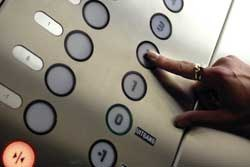 If we want to read a number from the user, we must convert it from a string to a number using a type conversion function
Later we will deal with bad input data
inp = input('Europe floor?')
usf = int(inp) + 1
print('US floor', usf)
Europe floor? 0
US floor 1
Comments in Python
Anything after a # is ignored by Python
Why comment?
 -  Describe what is going to happen in a sequence of code
 -  Document who wrote the code or other ancillary information
 -  Turn off a line of code - perhaps temporarily
# Get the name of the file and open it
name = input('Enter file:')
handle = open(name, 'r')

# Count word frequency
counts = dict()
for line in handle:
    words = line.split()
    for word in words:
        counts[word] = counts.get(word,0) + 1

# Find the most common word
bigcount = None
bigword = None
for word,count in counts.items():
    if bigcount is None or count > bigcount:
        bigword = word
        bigcount = count

# All done
print(bigword, bigcount)
Summary
Type
Reserved words
Variables (mnemonic)
Operators
Operator precedence
Integer Division
Conversion between types
User input
Comments (#)
Exercise
Write a program to prompt the user for hours and rate per hour to compute gross pay.
Enter Hours: 35 
Enter Rate: 2.75 

Pay: 96.25
Acknowledgements / Contributions
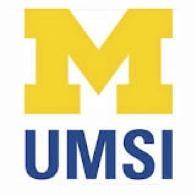 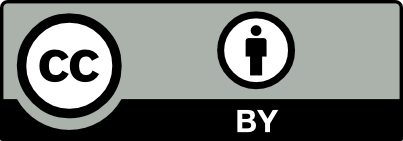 These slides are Copyright 2010-  Charles R. Severance (www.dr-chuck.com) of the University of Michigan School of Information and made available under a Creative Commons Attribution 4.0 License.  Please maintain this last slide in all copies of the document to comply with the attribution requirements of the license.  If you make a change, feel free to add your name and organization to the list of contributors on this page as you republish the materials.

Initial Development: Charles Severance, University of Michigan School of Information

… Insert new Contributors and Translators here
...